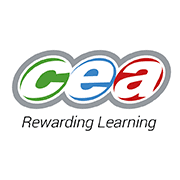 Why study French at GCSE?
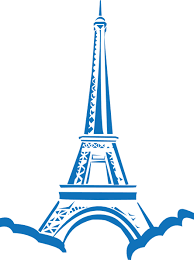 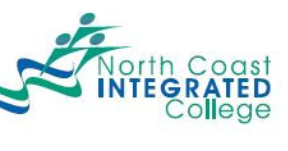 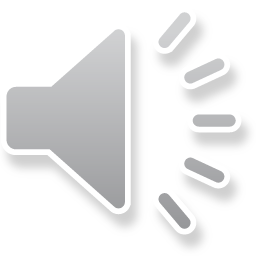 Reading 25 % (60 marks)
- Foundation: 35 minutes 
Higher: 45 minutes   

Writing 25% (60 marks)
Foundation: 1 hour 
Higher: 1 hour 15 minutes 

Speaking 25% (60 marks)
- 8-12 minutes 

Listening 25% (60 marks) 
Foundation: 35 minutes 
Higher: 45 minues
How will I be assessed at GCSE?
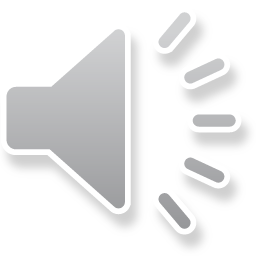 Context for Learning 1 – Identity, Lifestyle and Culture 
Myself, my family, relationships and choices 
Social media and new technology 
Free time, leisure and daily routine
Culture, customs, festivals and celebrations

Context for Learning 2 – Local, National, International and Global Areas of Interest 
My local area and the wider environment 
Community involvement 
Social and global issues 
Travel and tourism

Context for Learning 3 – School Life, Studies and the World of Work 
My studies and school life 
Extra-curricular activities
 Part-time jobs and money management 
Future plans and career
What will I learn at GCSE?
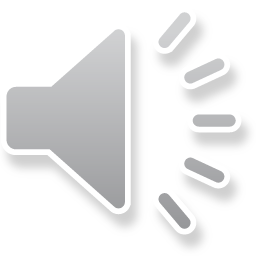 French is a truly global language. Over 250 million people in 53 countries speak French!
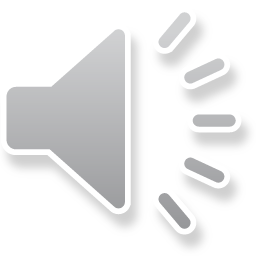 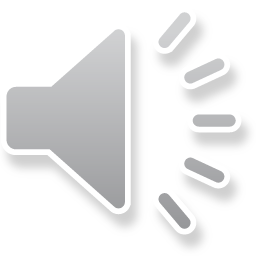 What other skills can I gain from learning a language?
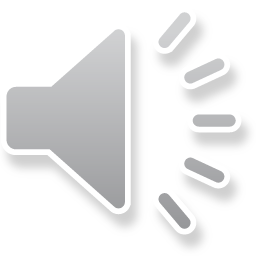 What jobs can I do in the future with French?
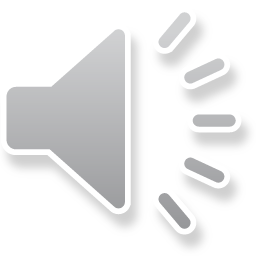 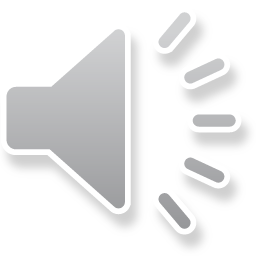 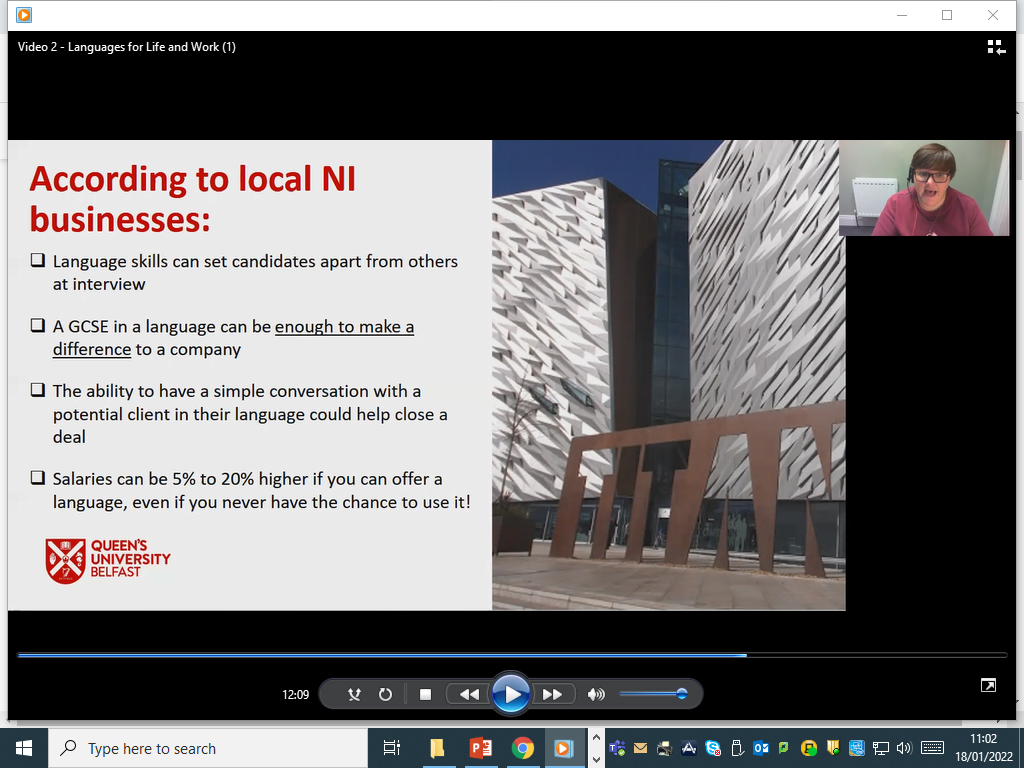 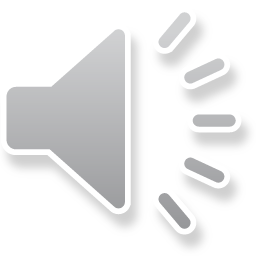 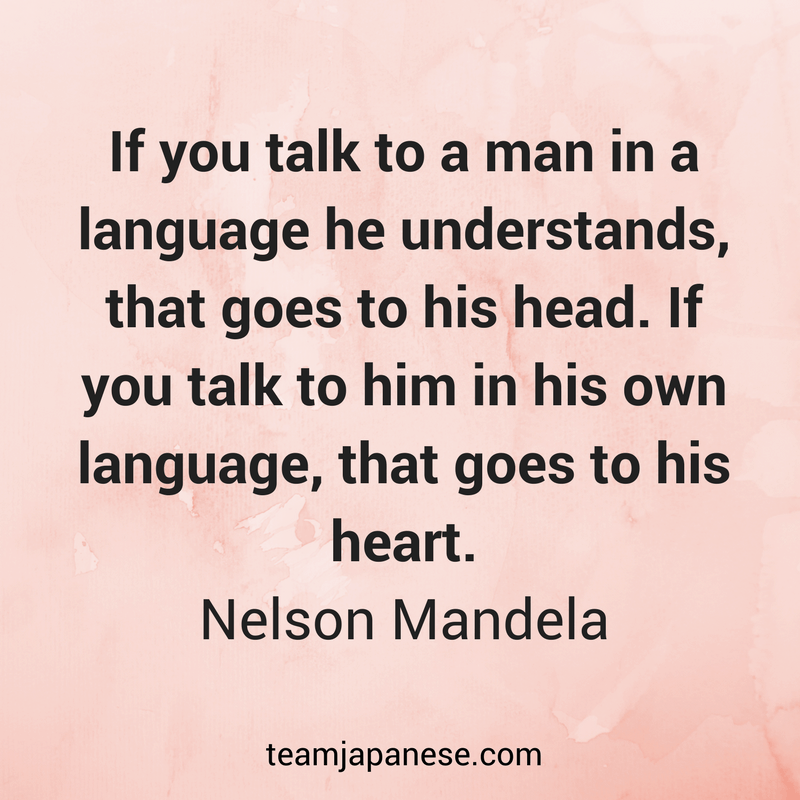 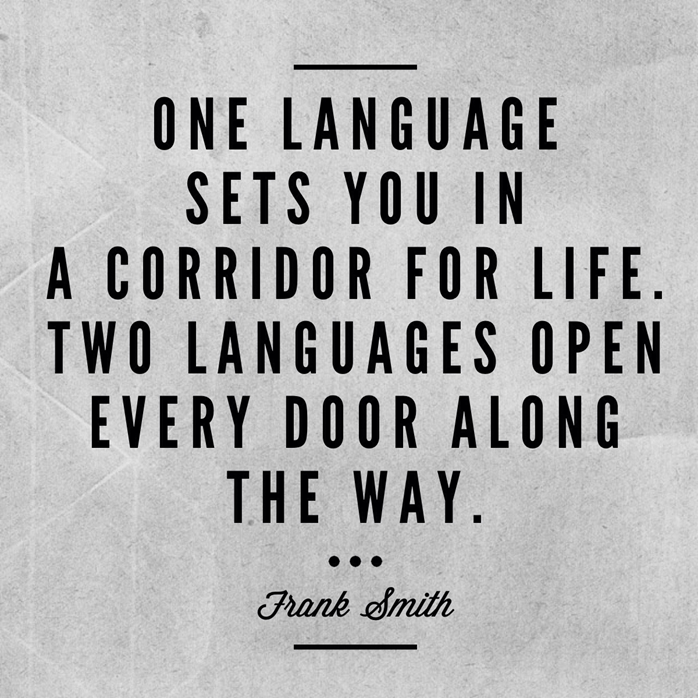 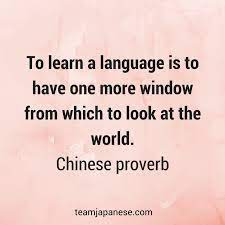 If you have any questions about studying French at GCSE please do not hesitate to speak to any of the Modern Languages teachers.
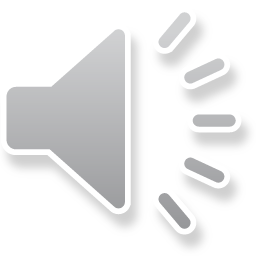